BIKE INFO 24/2017
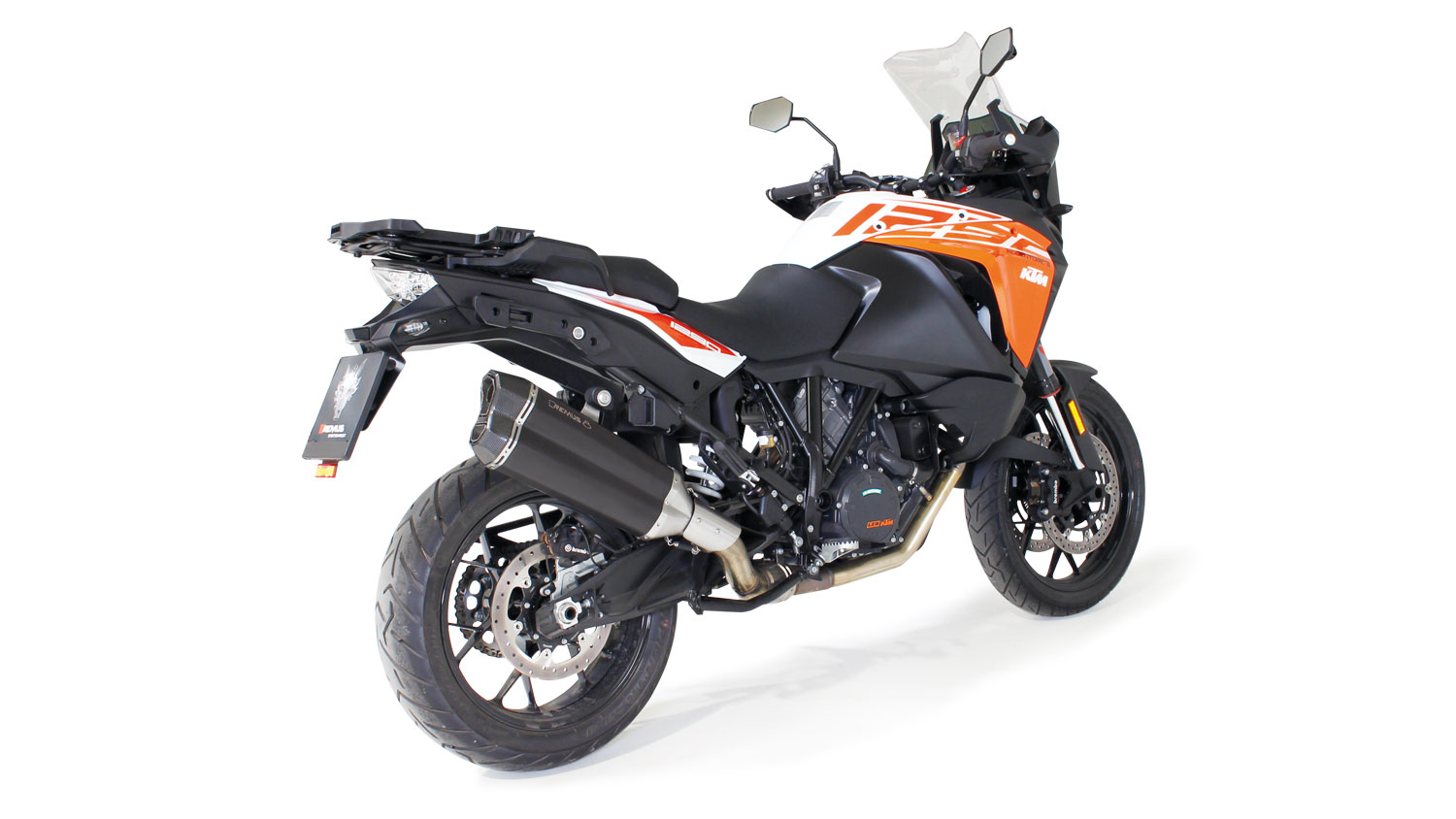 + 4,2 PS
*
+ 3,4 Nm
*
- 2,4 kg
*bei 8700 U/min | at 8700 rpm
KTM 1290 Super Adventure S Mod. 2017 (Euro 4)
Motorrad / Bike
Slip-on REMUS 8
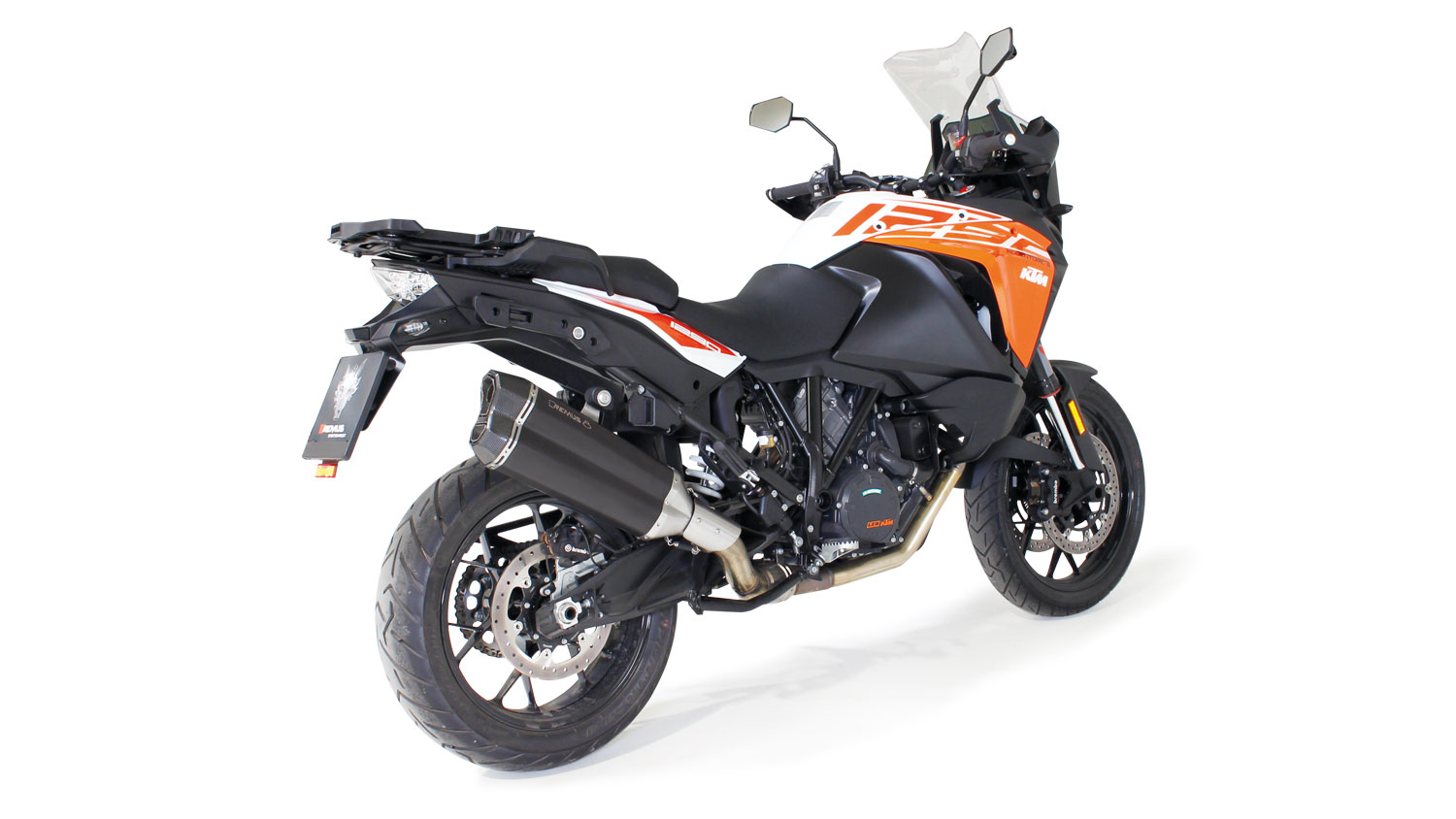 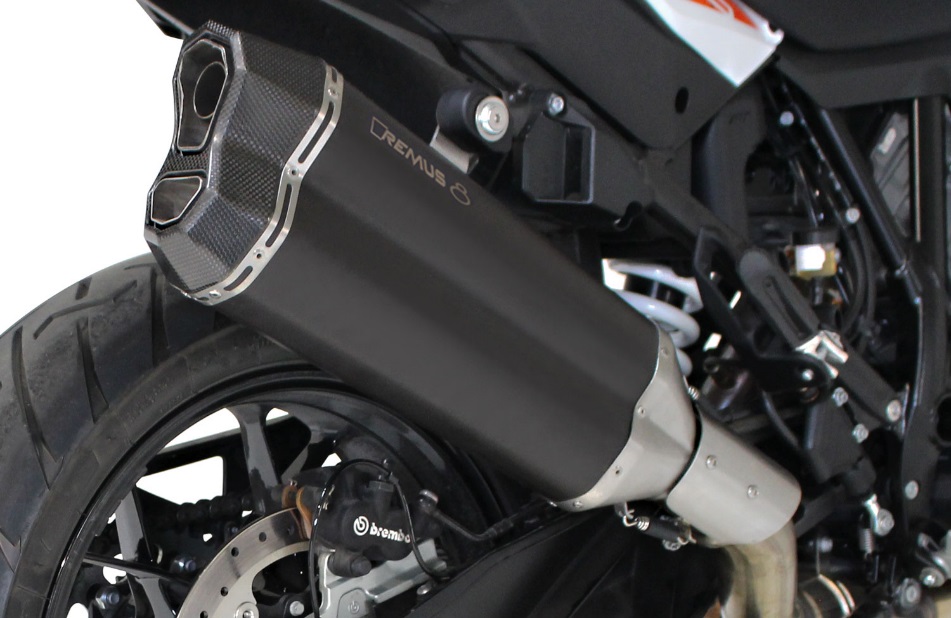 Abbildung kann vom Original abweichen / Picture can deviate from original product
Motorrad / Bike
Slip-on HEXACONE
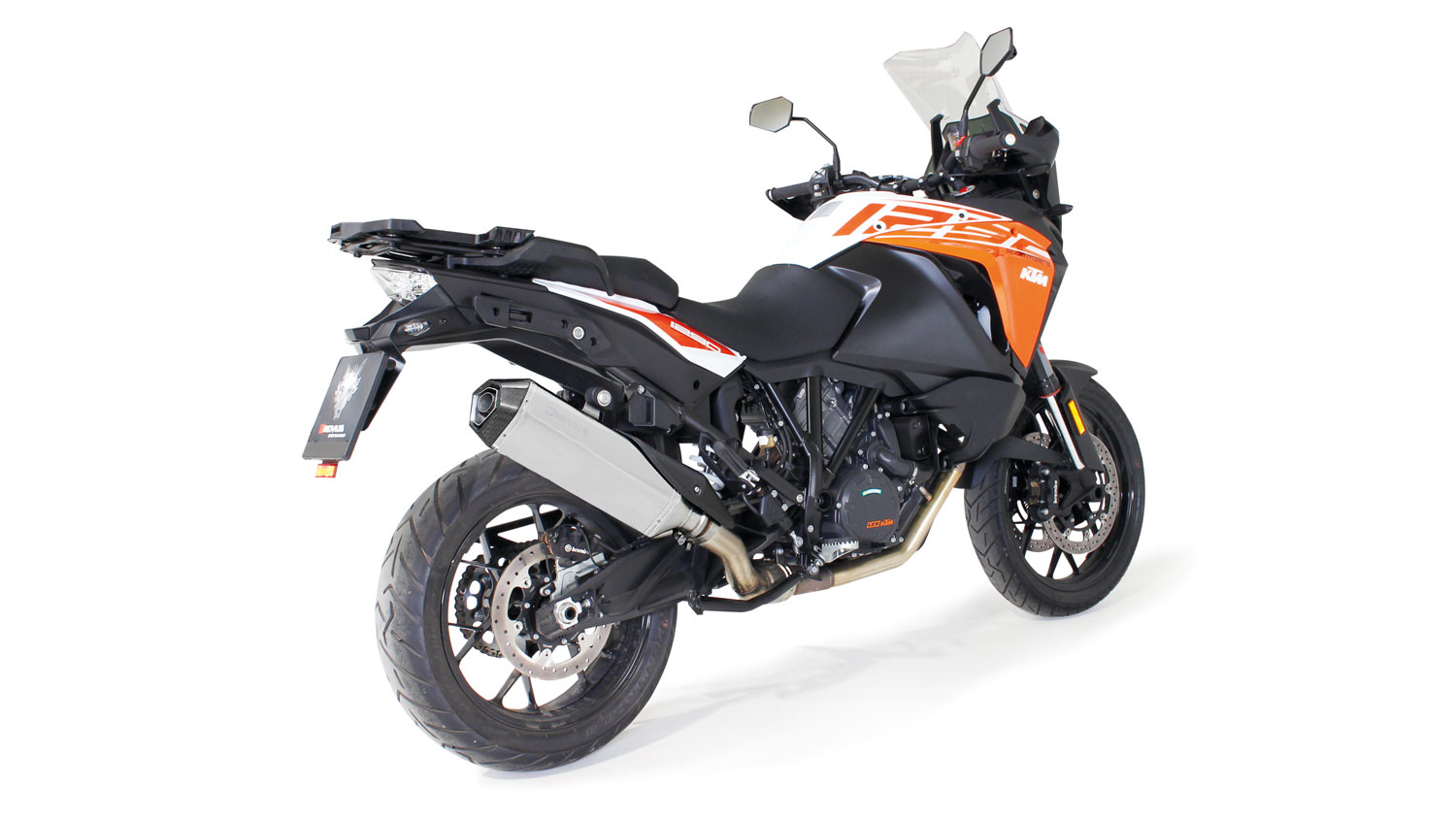 Abbildung kann vom Original abweichen / Picture can deviate from original product
Krümmer / header (RACE)
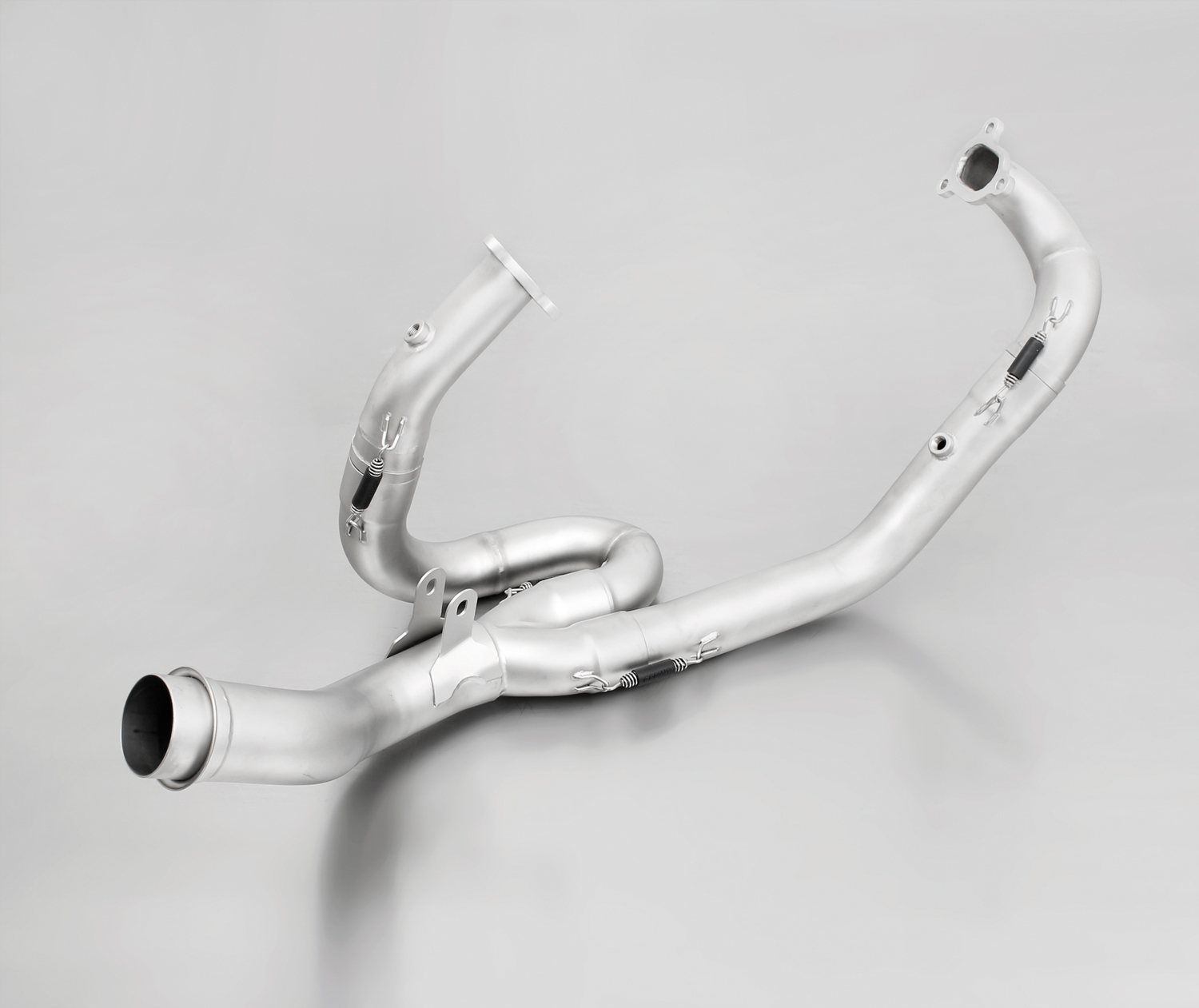 Abbildung kann vom Original abweichen / Picture can deviate from original product
Leistungsdiagramm / Dyno chart
Slip-on REMUS 8
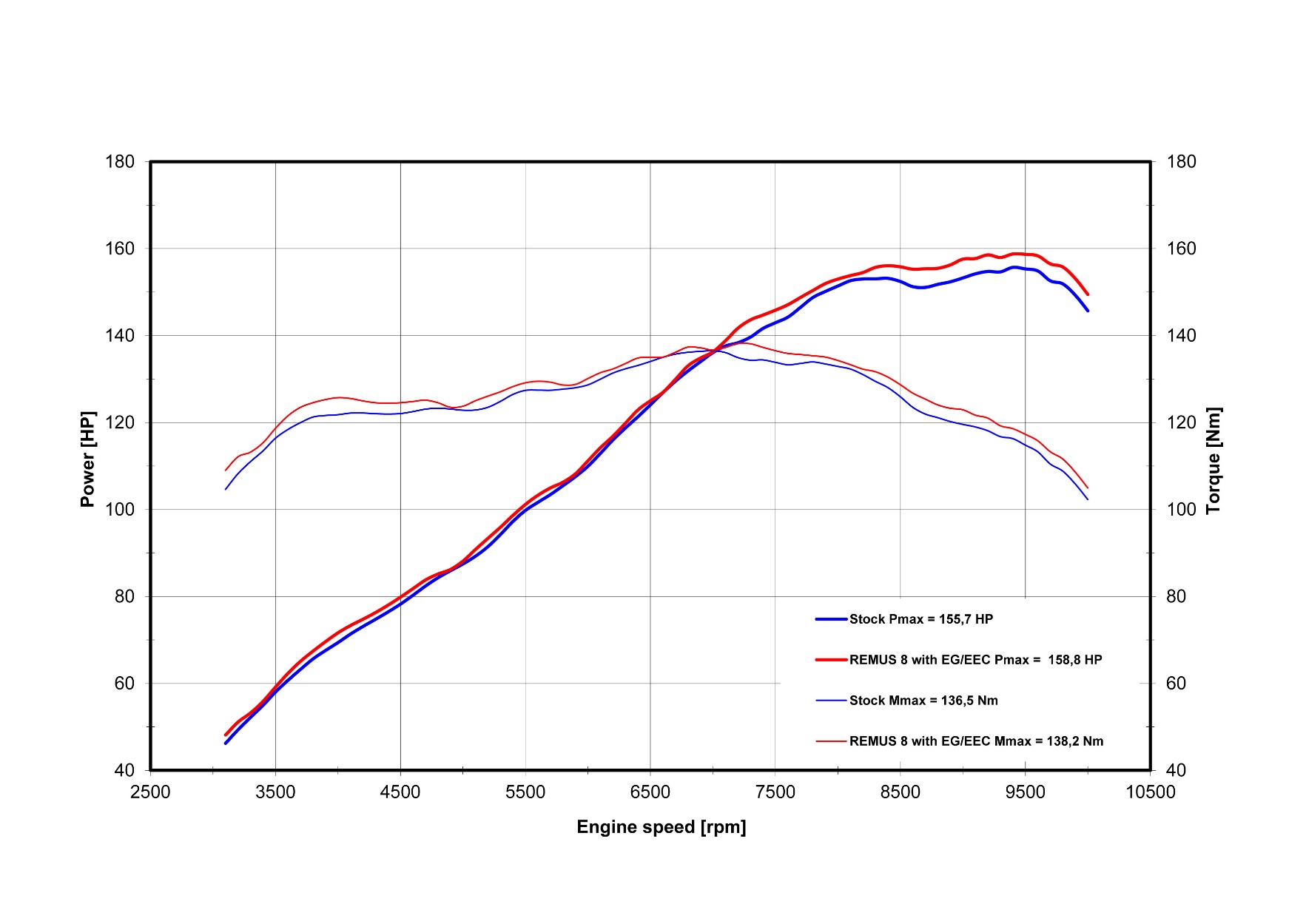 Technische Änderungen und Irrtümer bleiben vorbehalten. Subject to technical alterations and errors.
Leistungsdiagramm / Dyno chart
Slip-on HEXACONE
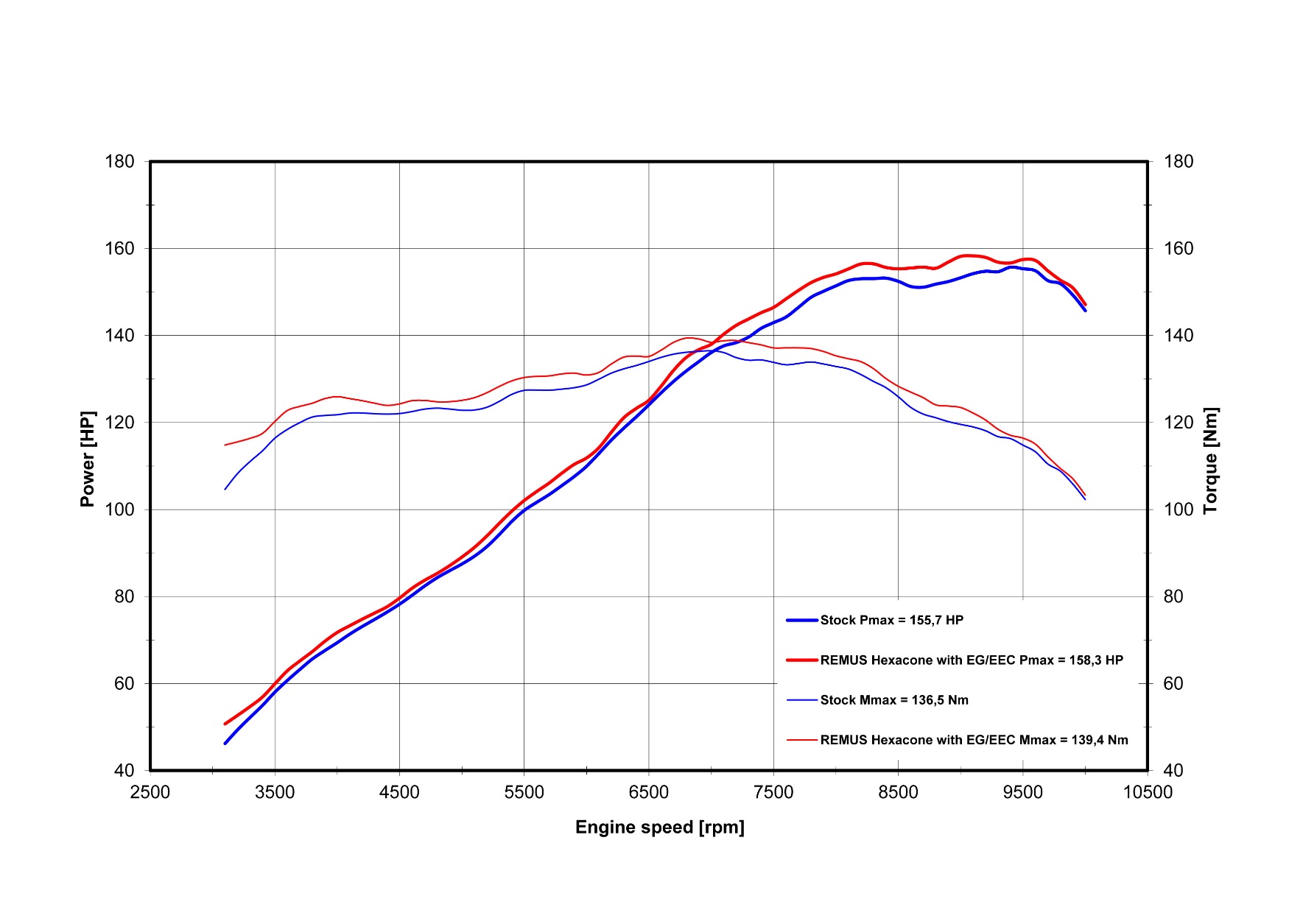 Technische Änderungen und Irrtümer bleiben vorbehalten. Subject to technical alterations and errors.
Artikelliste im Detail / Partnumbers in detail
Artikelliste / Partnumbers